«Рекомендации по оформлению детского портфолио»
Воспитатель - Максименкова Светлана Алексеевна МБДОУ АДС ОРВ «Росток» Iкк
Что такое портфолио

Портфолио дошкольника - это прежде всего копилка личных достижений ребенка в разнообразных видах деятельности, его успехов, положительных эмоций, возможность еще раз пережить приятные моменты своей жизни, это своеобразный маршрут развития ребенка.
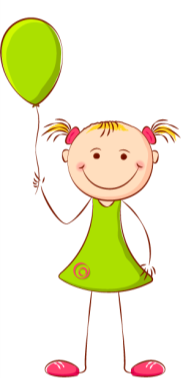 Основная цель - это научить детей осознавать собственные успехи в обучении, поощряя тем самым их к дальнейшему развитию.
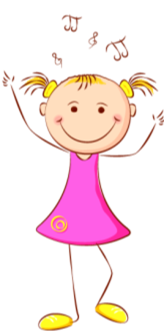 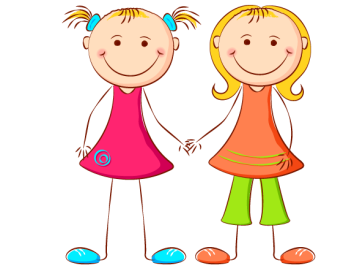 Основные вопросы при работе с портфолио:

четкая организация;
пространство;
время;
Технические средства и канцелярские принадлежности;
участие детей;
участие родителей;
Единство мнений в педагогическом коллективе.
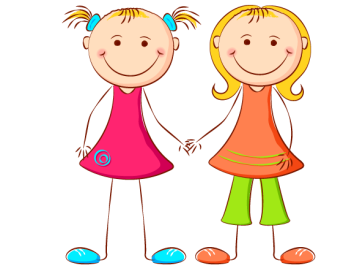 Работа с портфолио поможет нам:

установить более близкие отношения друг с другом;
создать атмосферу общности интересов;
активизировать свое внимание к успехам ребенка, своевременно их отмечать;
поддерживать интерес к различным видам деятельности малыша;
формировать у ребенка самоконтроль и самооценку.
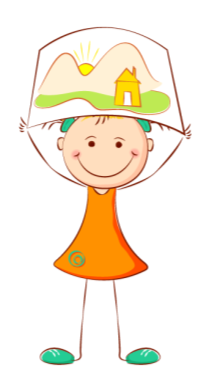 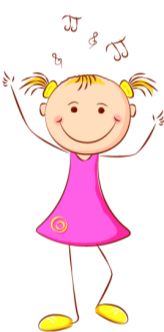 С какого возраста начинать работу с портфолио:


с детьми ясельной группы;
с детьми 3 – 4 лет;
с детьми 3 – 5 лет;
с дети 5 – 7 лет;
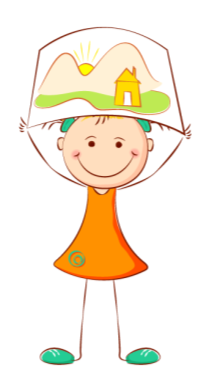 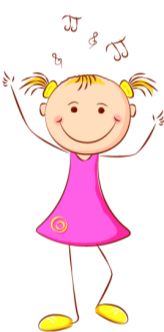 Взаимодействие с родителями

Очень важно сделать родителей своими союзниками. 
Необходима система консультативной помощи по оформлению и заполнению страничек портфолио. 
Важно научить наблюдать, замечать все новое и интересное и непременно фиксировать, записывать. 
С помощью портфолио родители видят своего ребенка со стороны, его желания, интересы.
Портфолио также может использоваться как дополнительный материал при изучении семьи — уклада ее жизни, интересов, традиций. 
Одним из главных результатов работы над портфолио является то, что родители учатся наблюдать и замечать происходящие изменения, систематизировать их.

Работа над созданием портфолио позволяет сблизить всех его участников: родителей, педагога, ребёнка.
Разделы в портфолио:


 «Обо мне» или титульный лист.
«Автопортрет».
«Я становлюсь старше»
«Я люблю». 
«Моя группа».
 «Моя семья»
«Истории обо мне». 
«Мое любимое место».
«История в фотографиях».
«Получилось».
«Мое творение».
«Прекрасная песня».
«Окружающий мир» - «Эксперимент». «Наблюдение за природой».
«Мое стихотворение».
«Мой рассказ»
Раздел «Мое творчество»
Раздел «Я хочу знать/ уметь»
Раздел «У меня возник вопрос»
Раздел «Копилка достижений» 
Раздел «Страница для тебя»
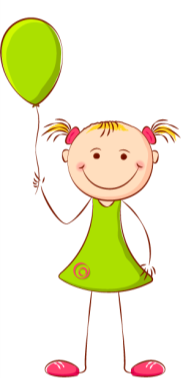 Титульный лист
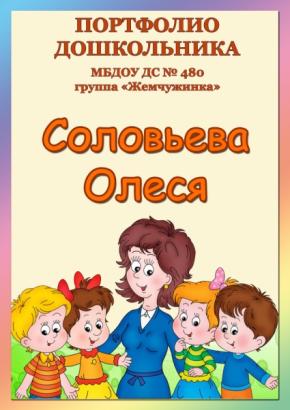 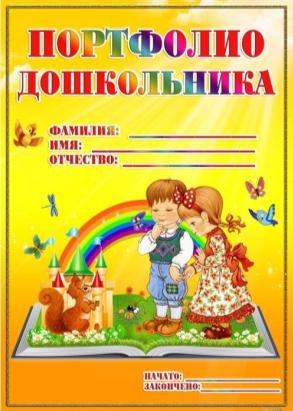 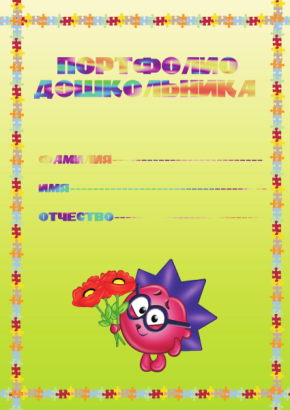 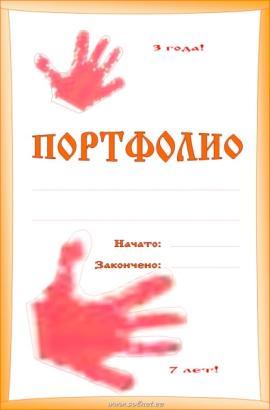 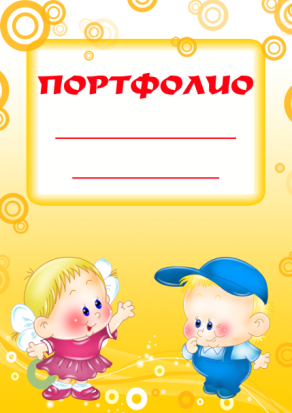 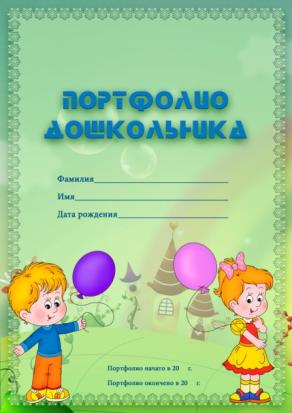 Раздел «Обо мне»
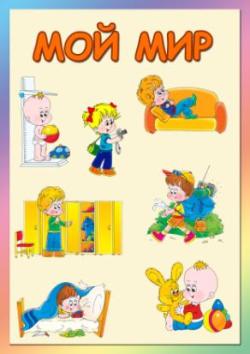 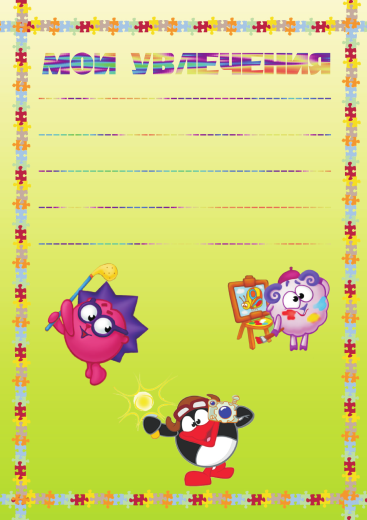 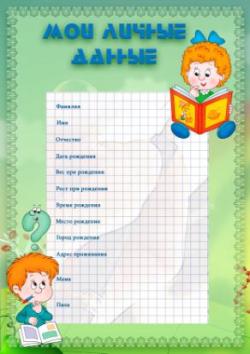 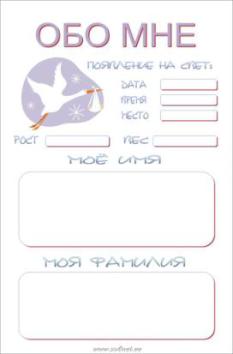 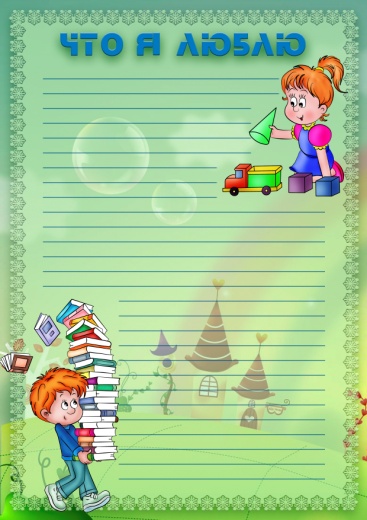 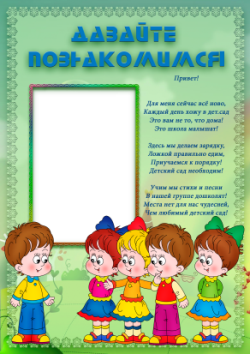 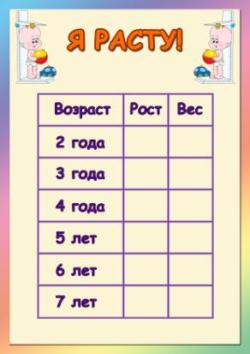 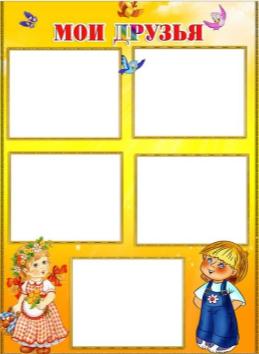 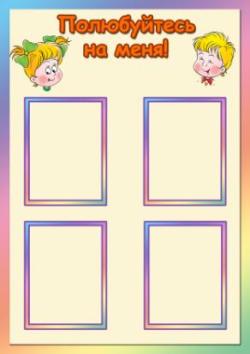 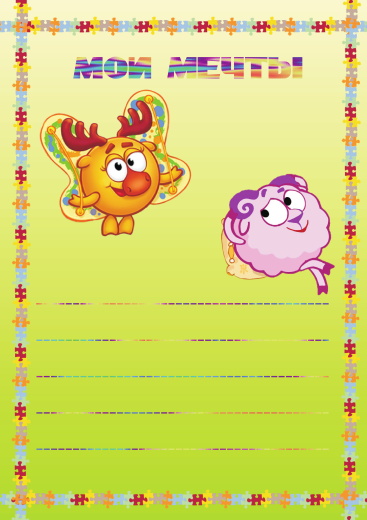 Раздел «Моя семья»
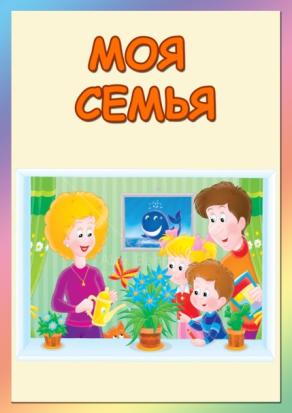 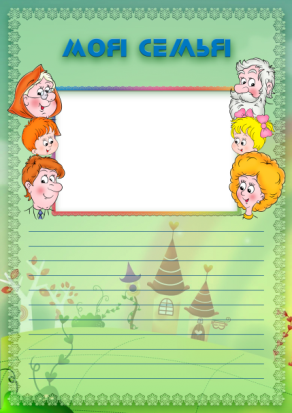 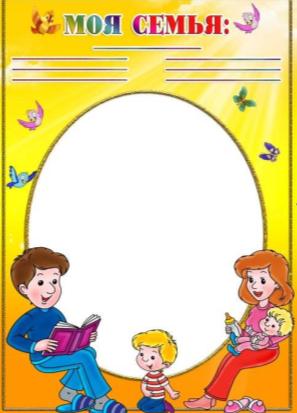 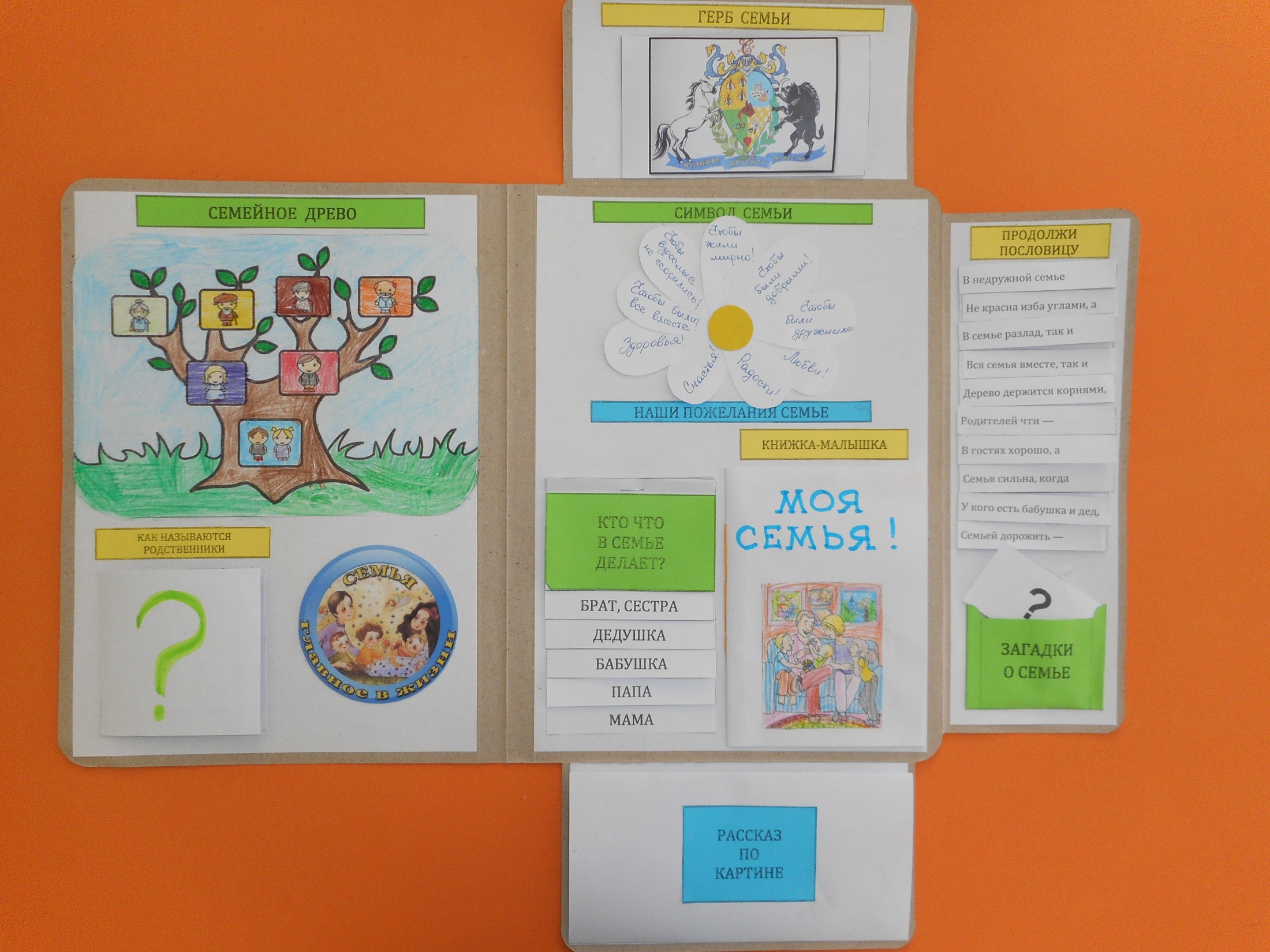 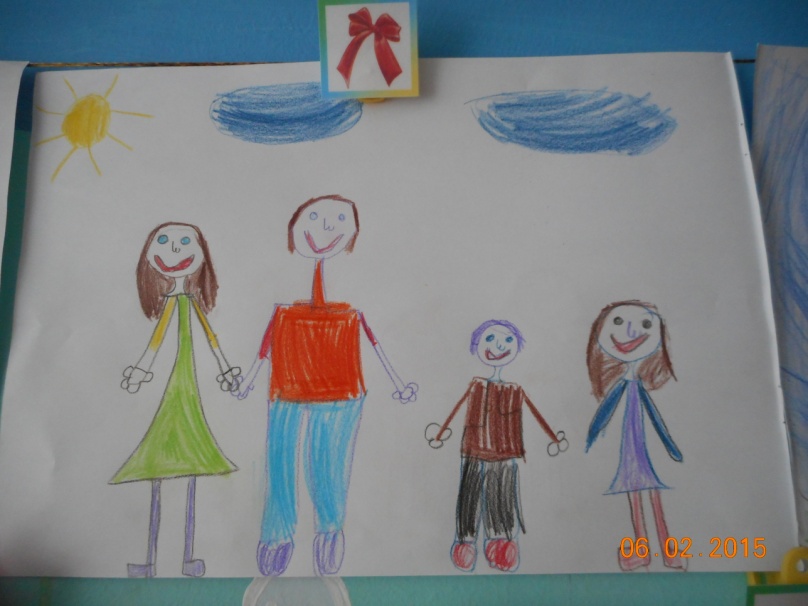 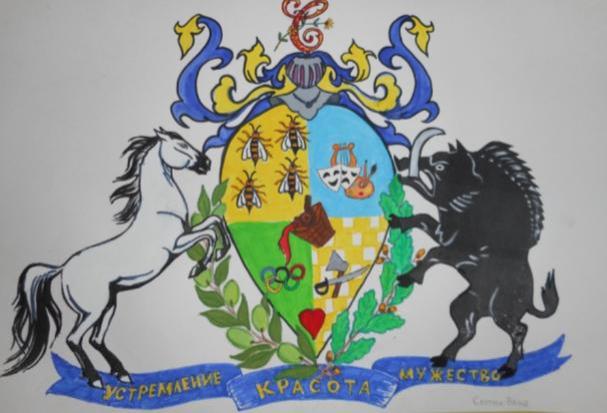 Раздел «Вот чему я научился»
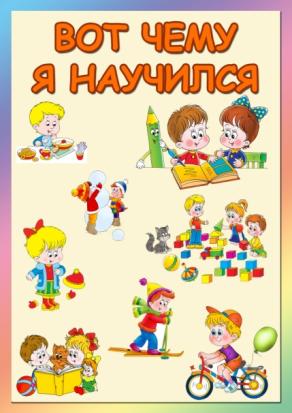 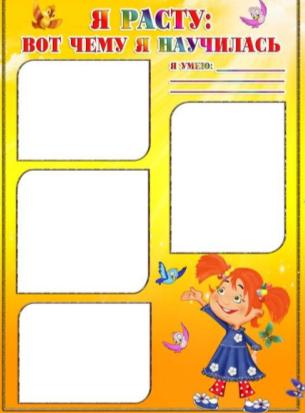 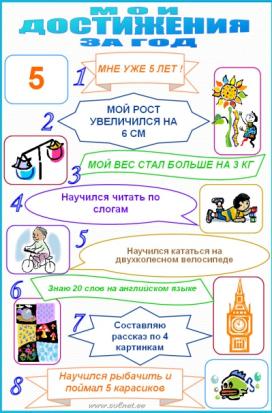 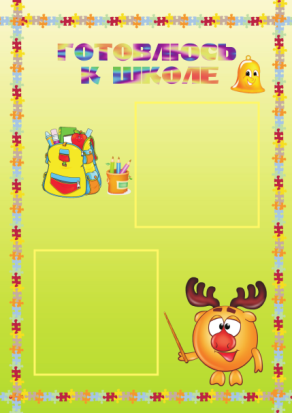 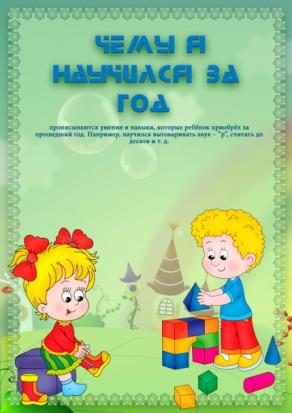 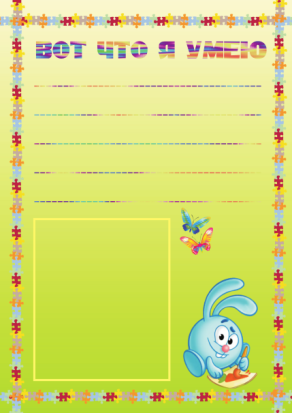 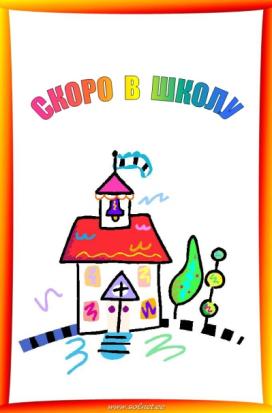 Раздел «Копилка достижений»
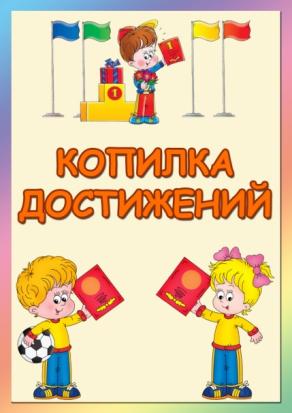 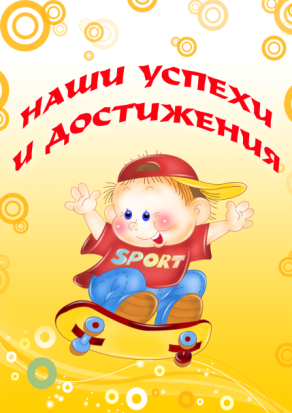 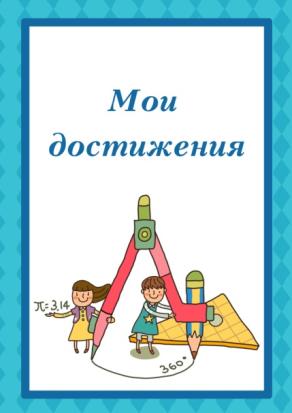 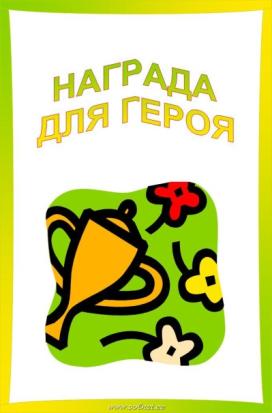 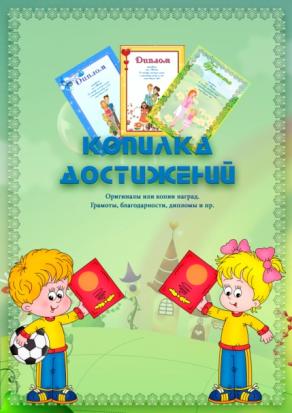 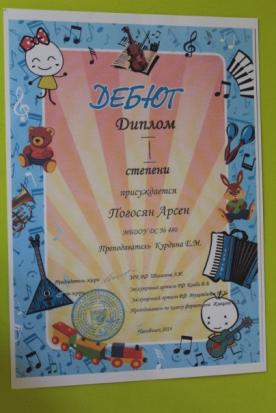 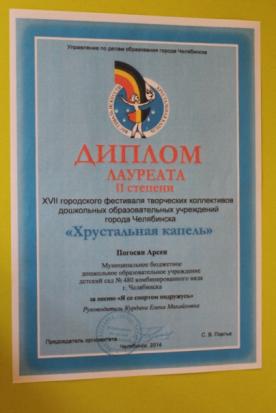 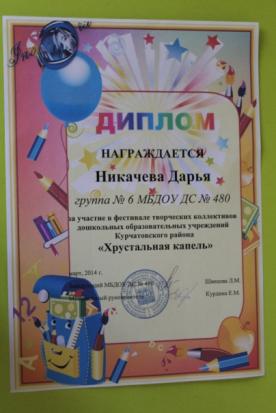 Раздел «Творческие работы»
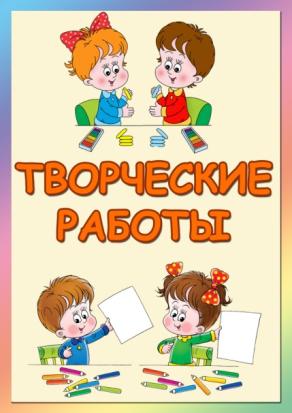 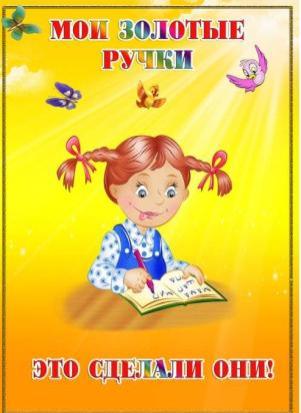 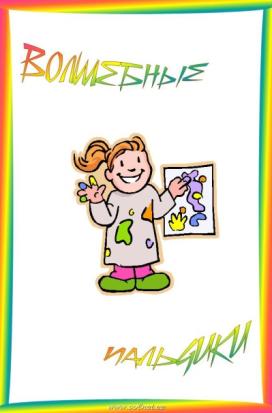 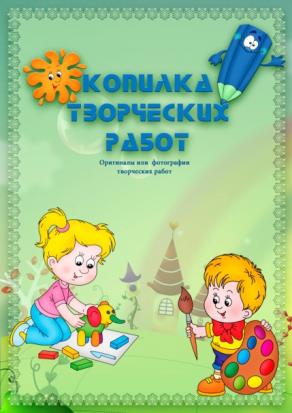 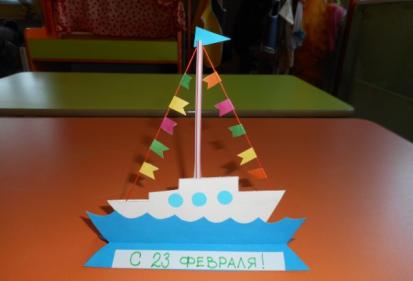 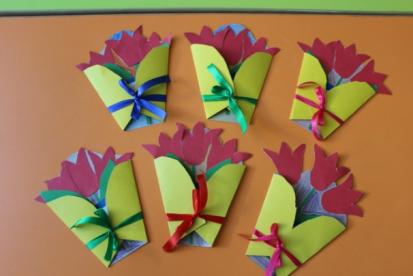 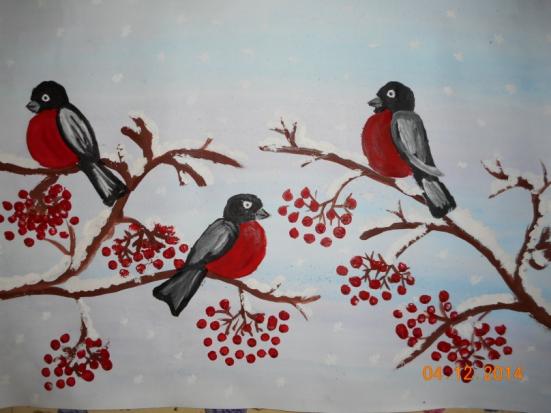 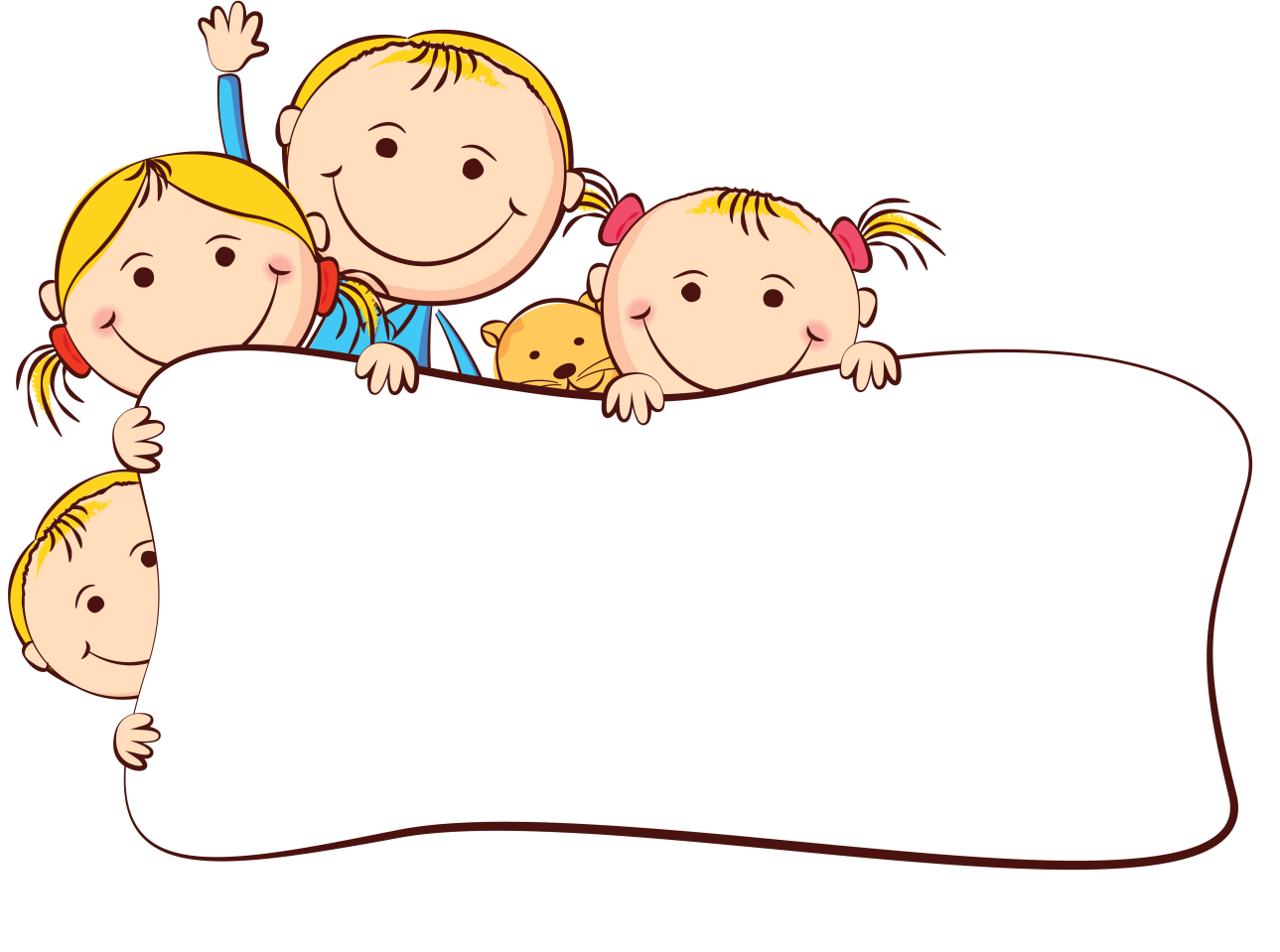 Портфолио (папка личных достижений) позволяет осуществить индивидуальный подход к каждому ребенку и вручается при выпуске из детского сада как подарок самому ребенку и его семье в качестве книги воспоминаний о любимом детском саде.
Пусть достижения ребенка станут осязаемыми! 
Давайте рассказывать о них, вселяя детям уверенность в своих силах! 
Давайте чаще их хвалить!
Давайте покажем детям, что они могут изменить себя, свою жизнь, обучаясь осмысленно, самокритично, но всегда вдохновенно!
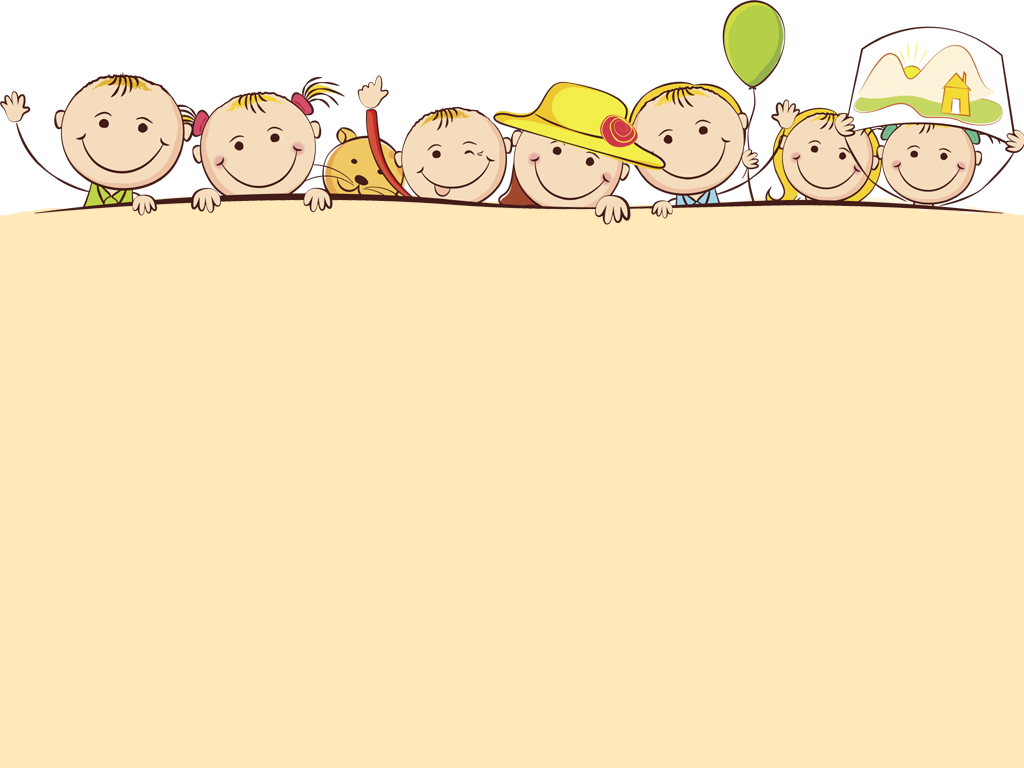 СПАСИБО ЗА ВНИМАНИЕ!